WHO?  WHAT?  WHY?
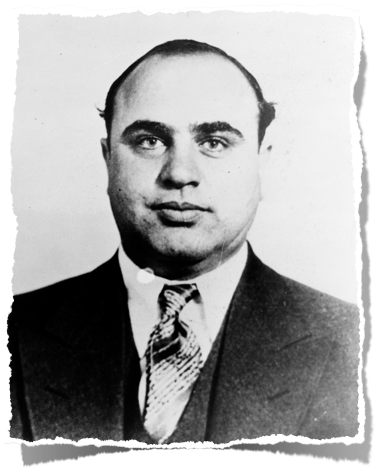 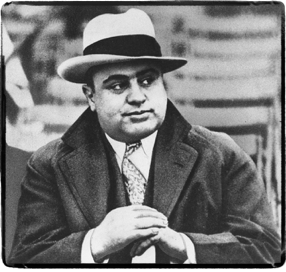 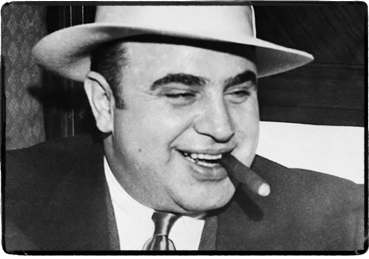 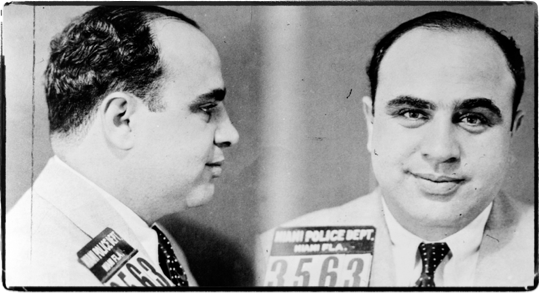 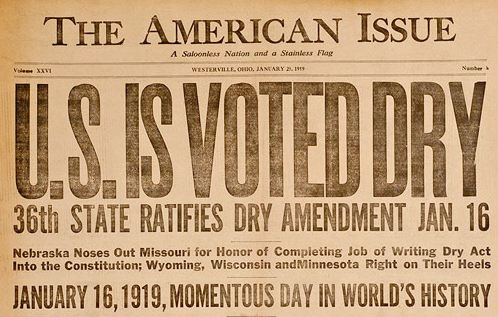 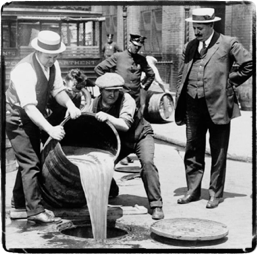 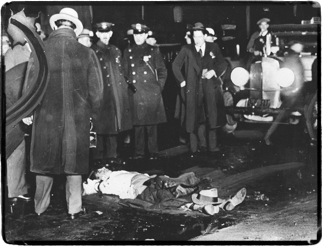 THE JAZZ AGE:
TWENTIES SOCIETY
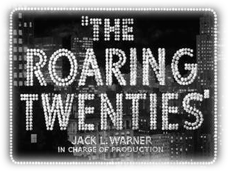 The 1920s  was a decade of  DRAMATIC social change that forever revolutionized Modern American Society!
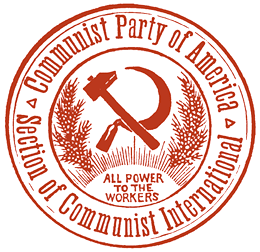 THE RED SCARE
NATIVIST REVIVAL
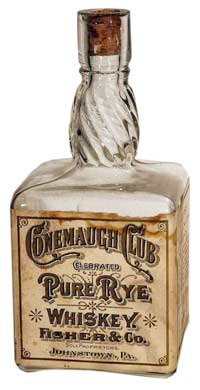 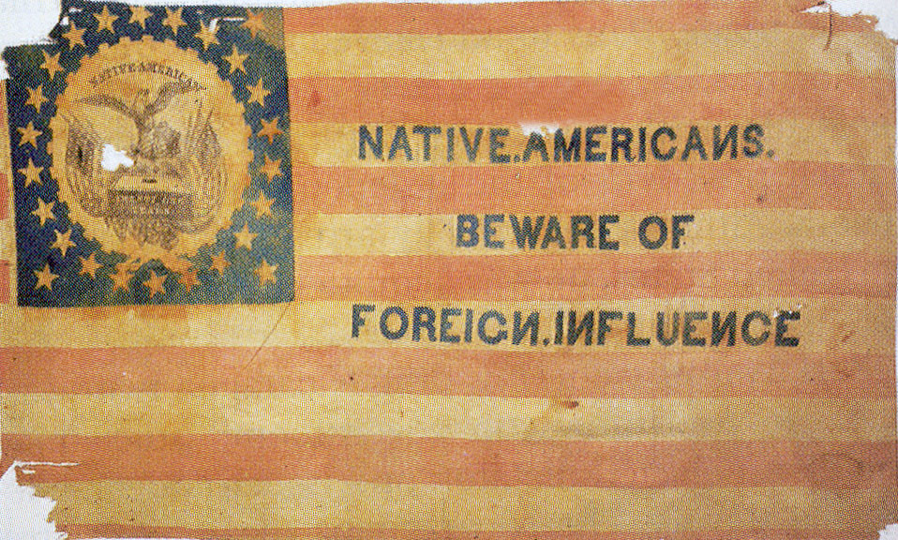 FUNDAMENTALISM
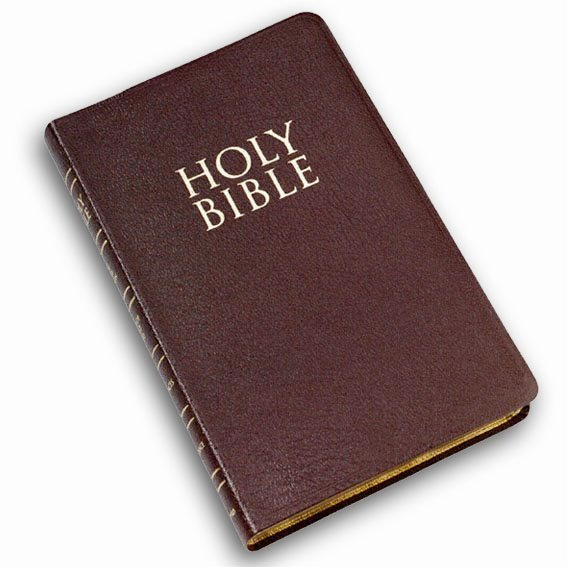 PROHIBITION
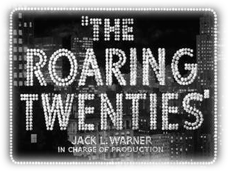 Let’s begin with
THE RED SCARE
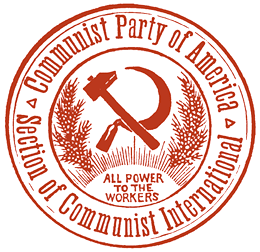 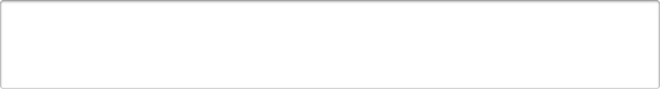 ANTI-COMMUNISM & ANARCHY
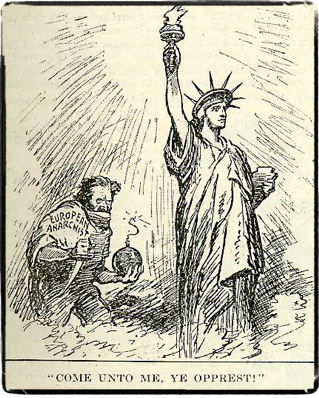 World War I caused Americans to favor isolationism & nativism
Americans wanted to stay out of world affairs, distrusted foreigners
Americans began to root out suspected threats at home
many worried that communism would spread to US & overthrow the gov
a US communist party forms & many panic over a “Red” plot
When anarchists mail bombs to important officials, the gov acts
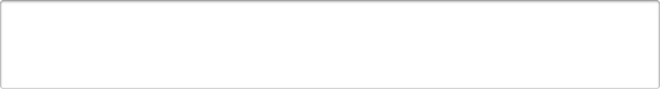 ROOTING OUT THE DANGER
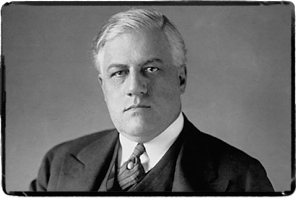 Attorney General A. Mitchell Palmer went after the threat
THE PALMER RAIDS
Palmer and fed. authorities hunted suspected Reds and anarchists
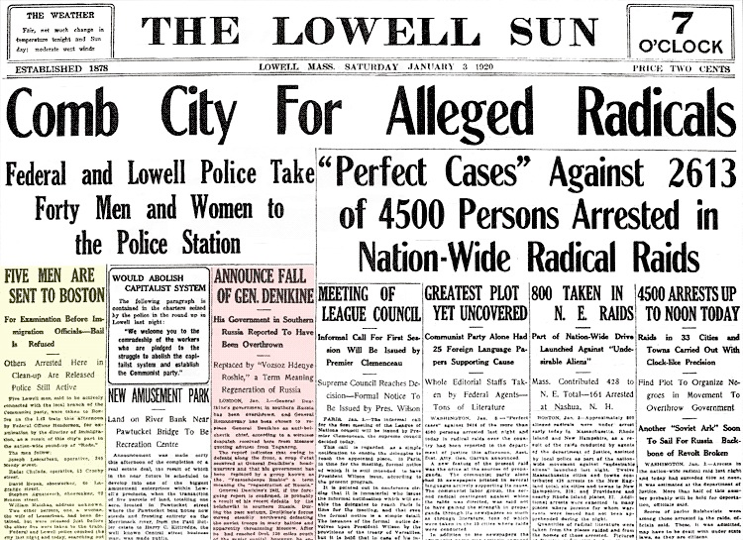 the raids violated people’s legal rights & failed to find evidence
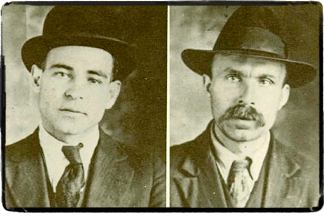 SACCO & VANZETTI TRIAL
two Italian immigrants & anarchists charged w/ murder w/o evidence
both were convicted & executed, some say b/c they were anarchists
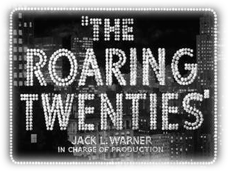 NEXT, LET’S LOOK AT THE
NATIVIST REVIVAL
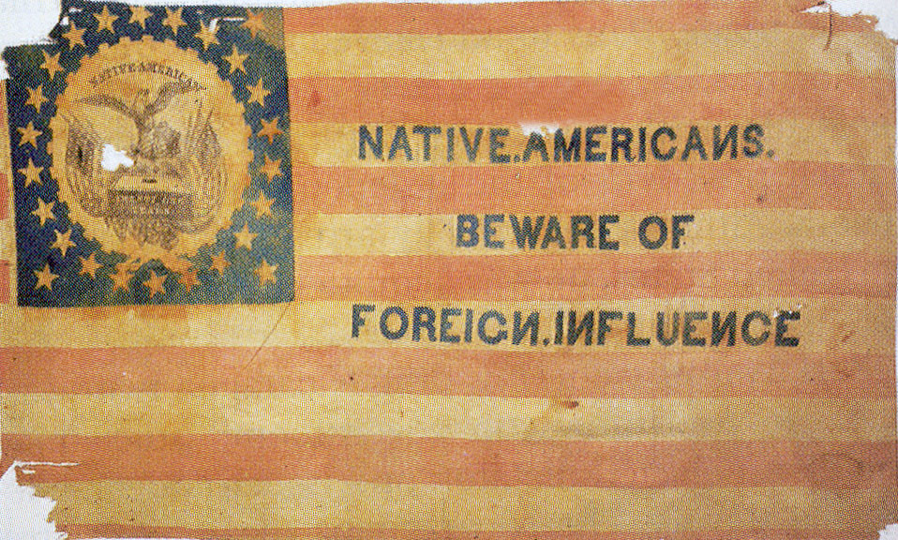 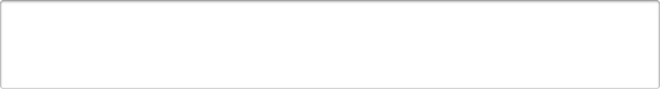 “AMERICA FOR AMERICANS”
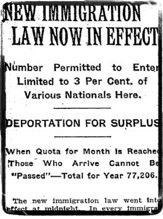 The Nativist movement resurged in post-war America
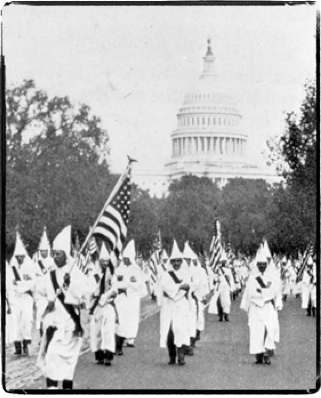 Americans saw immigrants as a threat in the workforce, in society
THE QUOTA SYSTEM
Emergency Quota Act of 1921 put limits on number of immigrants from certain undesirable countries
RESURGENCE OF THE KKK
KKK membership exploded as it pushed nativist agenda and intimidated immigrants with violence
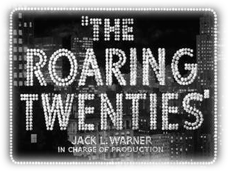 next up...
PROHIBITION
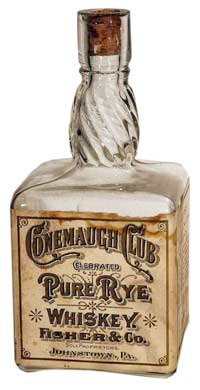 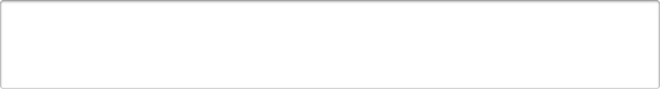 AMERICA GOES DRY
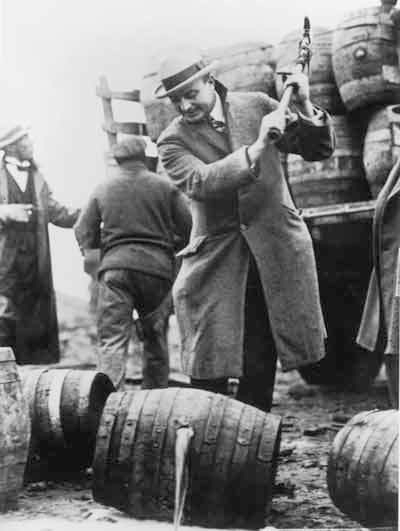 1920 - The 18th Amendment is enacted and alcohol is illegal
the law banned the manufacture, sale, and transport of alcohol
Prohibition was a victory for the temperance movement
however, it was hugely unpopular
The help enforce the law, the Volstead Act was passed
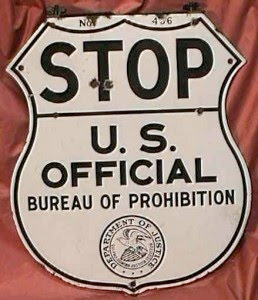 The prohibition bureau was underfunded and undermanned, so the law was difficult to enforce
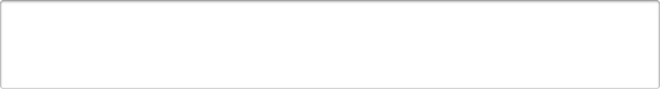 AMERICANS BREAK THE LAW
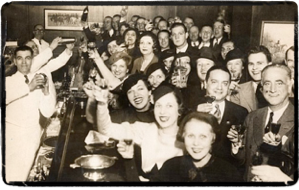 Prohibition was both unpopular and easy to get around
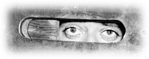 speakeasies
password-entry underground bars
BOOTLEGGING
Americans distilled their own liquor or bought it from smugglers
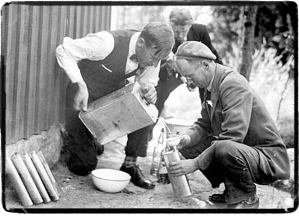 ORGANIZED CRIME
every major city had a network of criminal groups b/c of prohibition.
the groups made $$ selling liquor, often killing to keep control.
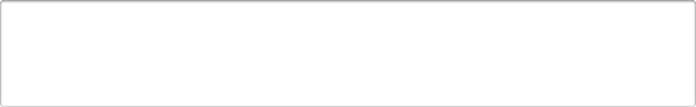 ANALYSIS:  PROHIBITION
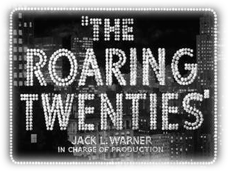 last but not least,
FUNDAMENTALISM
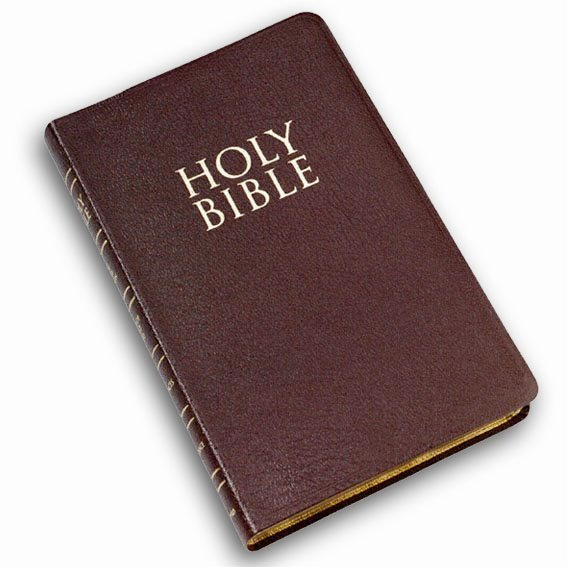 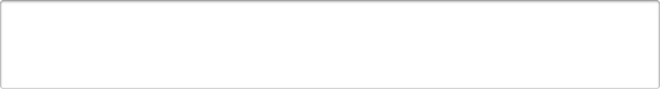 CHANGE & TRADITION CLASH
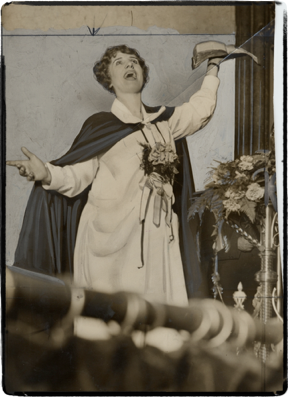 Christian fundamentalism emerged during the 1920s
the movement believed in a strict interpretation of the Bible
Fundamentalists resisted modern change and science
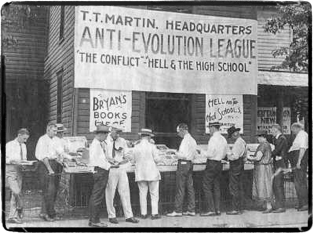 they reinforced Christian morals
Controversially, they denied Darwin’s evolution theory
the theory that man evolved from apes was blasphemous b/c the Bible states that God created man
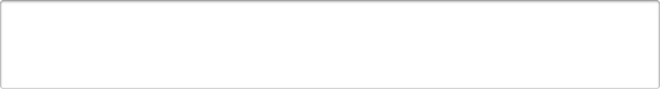 THE SCOPES TRIAL
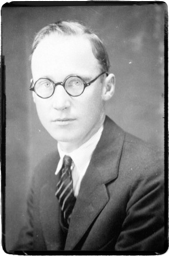 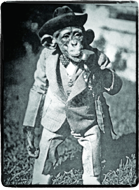 1925 - Tennessee made it illegal to teach evolution
John T. Scopes, a HS biology teacher, is charged w/ teaching it
Scopes is defended by Clarence Darrow of the ACLU
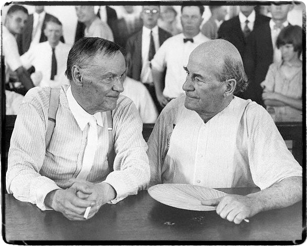 William Jennings Bryan is the prosecutor in the case
the case itself becomes a symbol of the clash b/w modern & traditional, religion & science in the Roaring Twenties
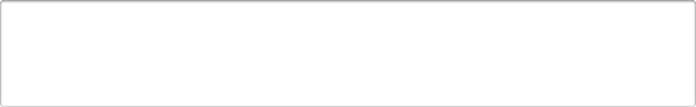 ANALYSIS:  THE SCOPES TRIAL